Lékařská informatika
Informace v medicíně
2015/2016
Lekce 5: Evidence Based Medicine (EBM), scientometrie
1
Podle čeho upravují lékaři své přístupy k pacientům dle T. Greenhalgh
Jen 10 – 20 % intervencí je založeno na řádných vědeckých důkazech
- Vlastní předchozí klinické zkušenosti
- Články z tisku
- Názory expertů
- Minimalizace nákladů
2
S čím přichází EBM
S kategorizací typů studií
S vlastními publikacemi, kde jsou tvrzení opřena o odkazy do původních, kriticky posouzených zdrojů
EBM hierarchie důkazů
4
MetaanalýzaMetaanalysis
kvantitativní syntéza studií, používající k agregaci dat statistické techniky
smysluplná interpretace výsledků z různých studií	
snižuje pravděpodobnost chyby typu II – neodmítnutí falešné nulové hypotézy (lék je účinný – není to pravda a já to neodmítnu)/chyba I typu - je to pravda a já to odmítnu/
5
Systematický přehledový článekSystematic rewiev
syntéza studií dle validních pravidel (formulace otázky, vyhledání literatury, kritické vyhodnocení studií, syntéza výsledků, uvedení výsledků do kontextu)
smysluplná interpretace výsledků z různých studií
6
Systematický přehledový článekSystematic rewiev
syntéza studií dle validních pravidel (formulace otázky, vyhledání literatury, kritické vyhodnocení studií, syntéza výsledků, uvedení výsledků do kontextu)
smysluplná interpretace výsledků z různých studií
7
Klinická kontrolovaná randomizovaná studieControlled Clinical Trial
intervenční studie, porovnávání výsledku (terapie, diagnostika) ve skupině osob s intervencí a kontrolní skupině bez intervence nebo s jinou intervencí, rozdělení je provedeno na základě randomizace (vlivu náhody), obvykle dvojitě slepá
standardní postup klinického výzkumu
8
ZdrojeObecné
- Medline (Embase, WoS, SCOPUS…)
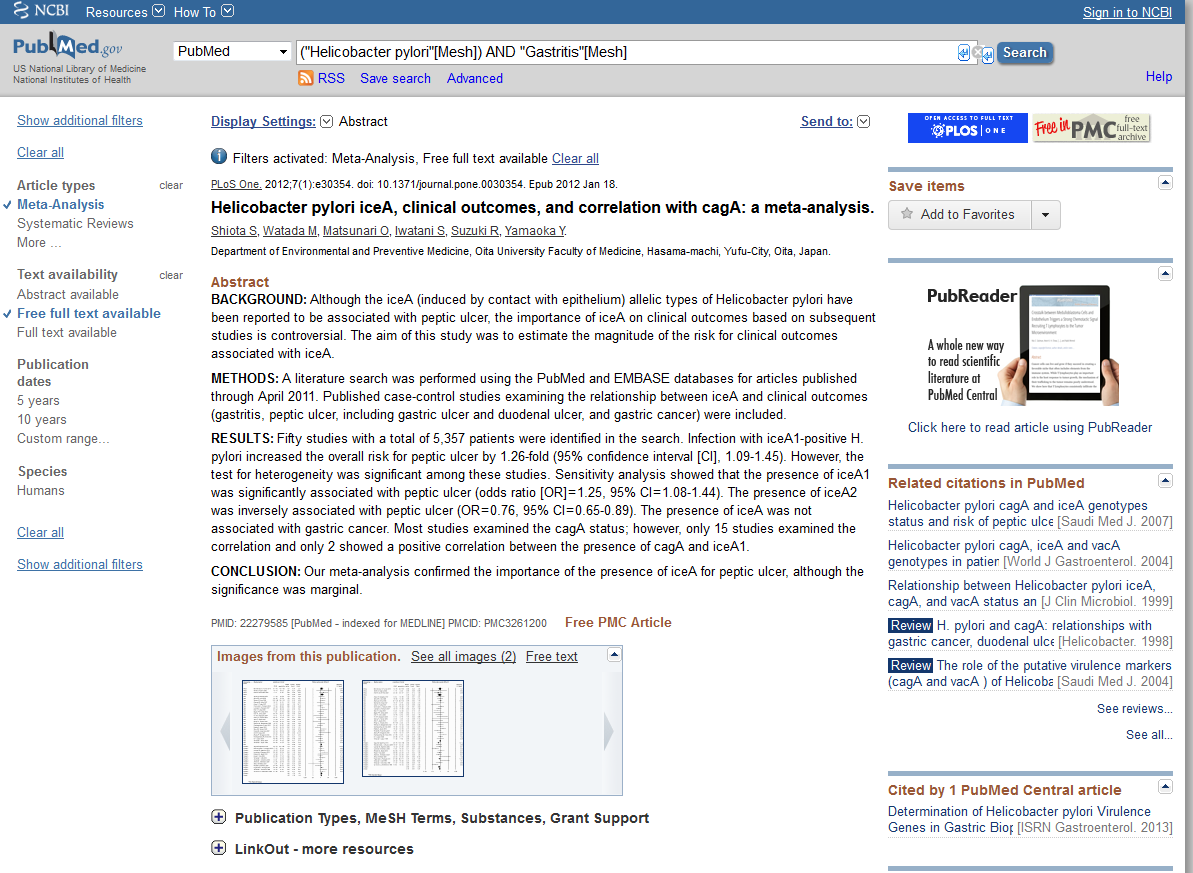 9
PubMed - filtry
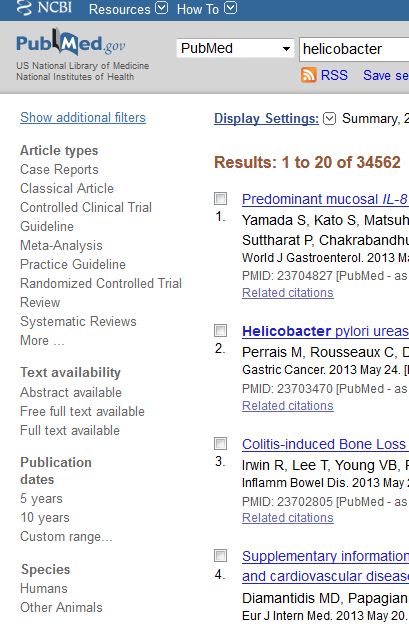 10
ZdrojeSpecializované
Evidence Based Medicine (EBM) Reviews (Ovid) 
– na pez.cuni.cz
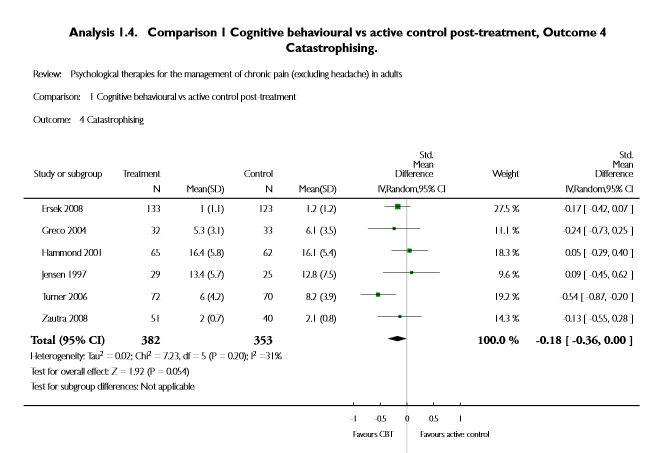 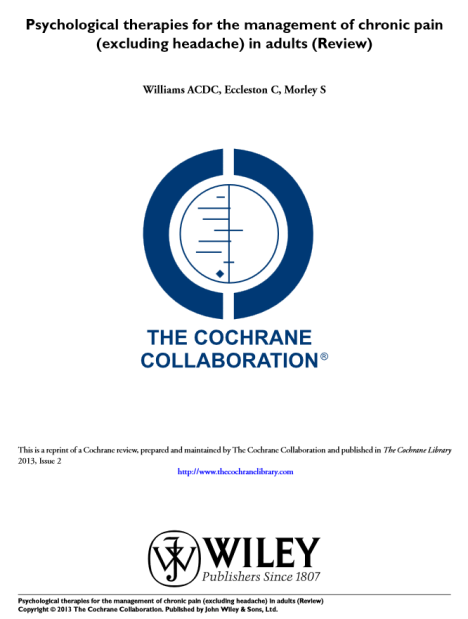 11
ZdrojeKlinické
DynaMed – EBSCOhost = NLK
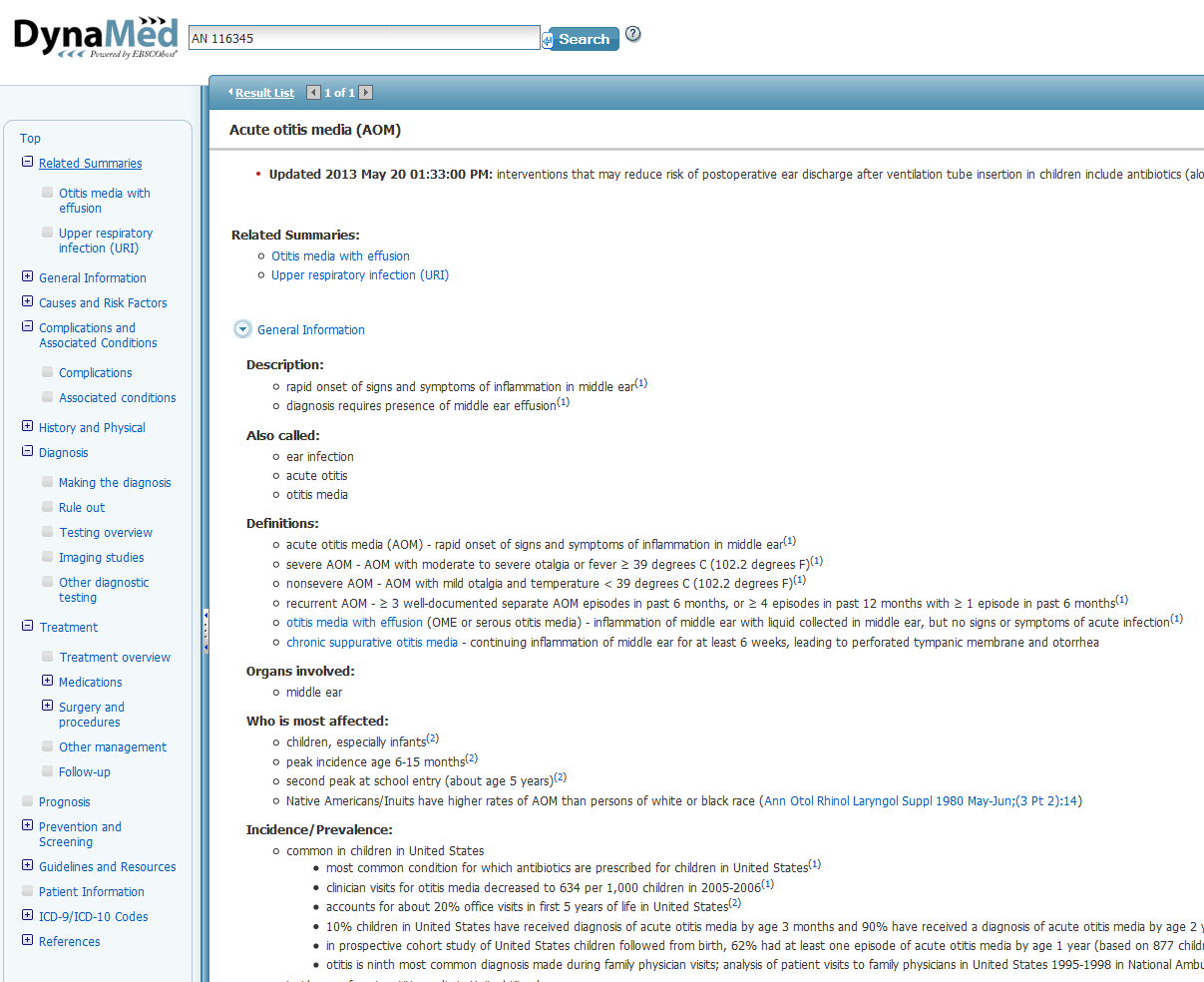 12
ZdrojeKlinické
UpToDate na pez.cuni.cz
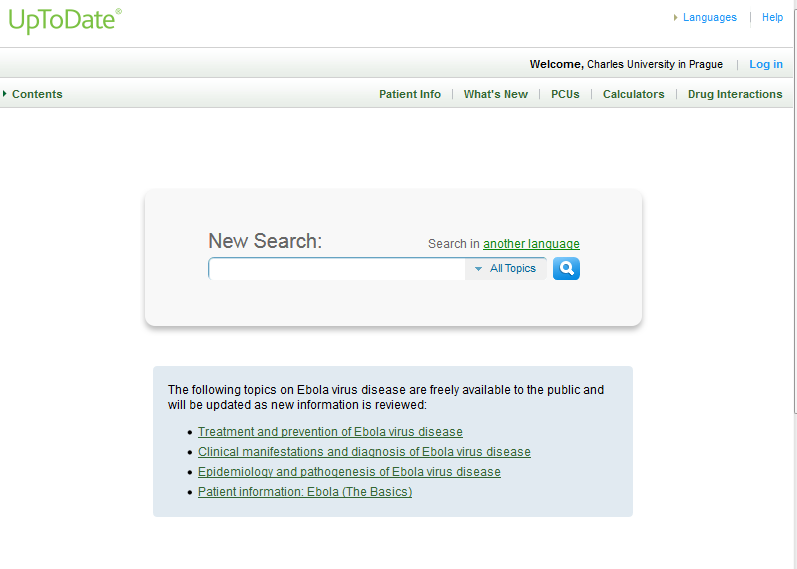 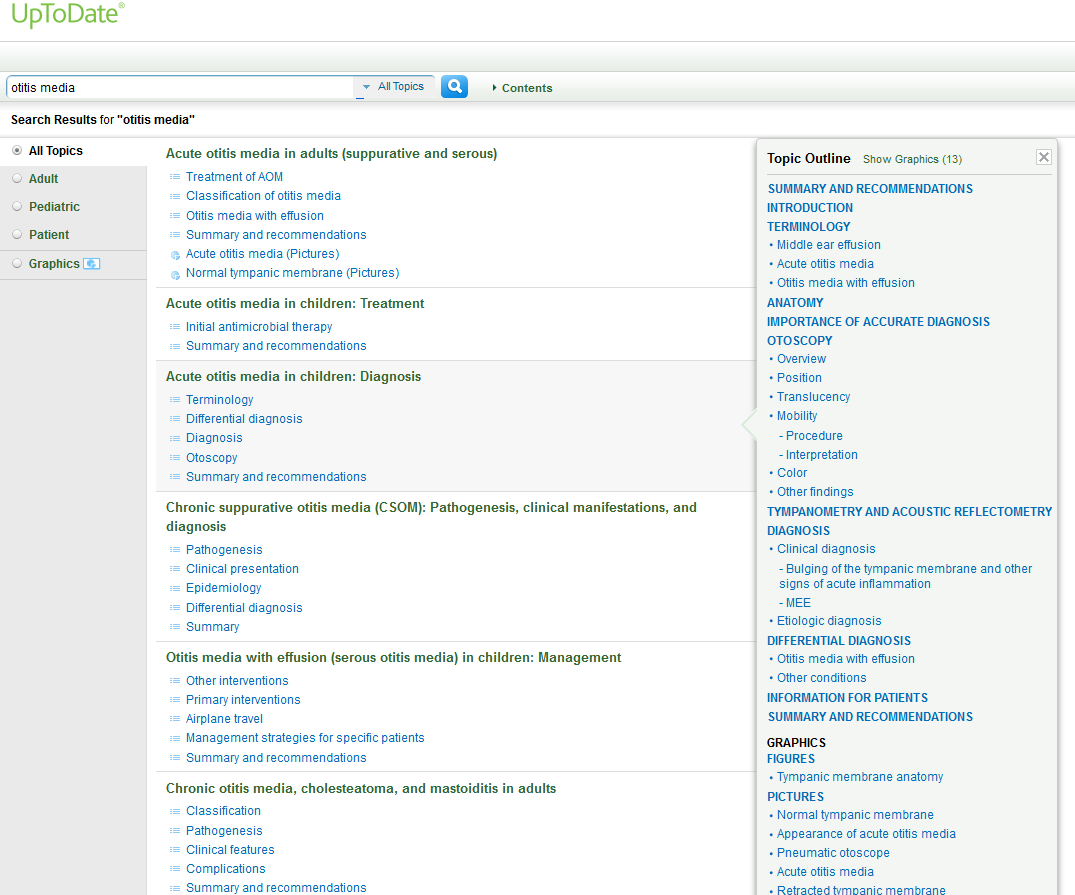 UpToDate na pez.cuni.cz
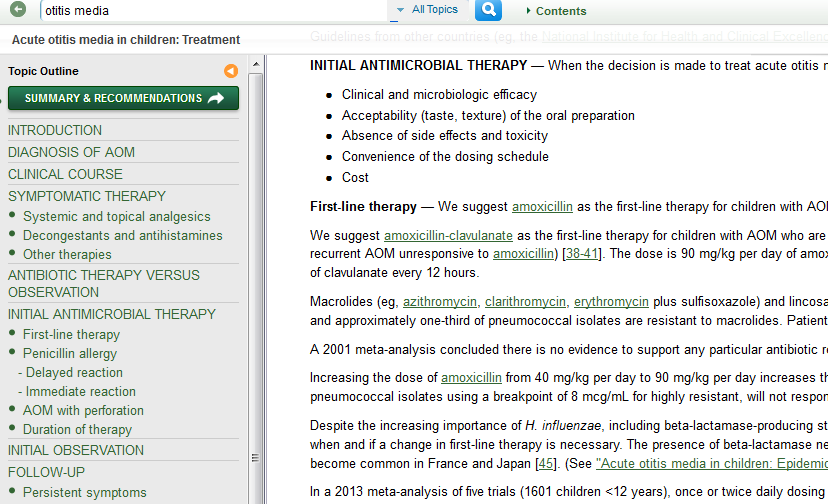 Doporučené postupyNational Guideline Clearinghouse
Databáze doporučených postupů http://www.guideline.gov/index.aspx
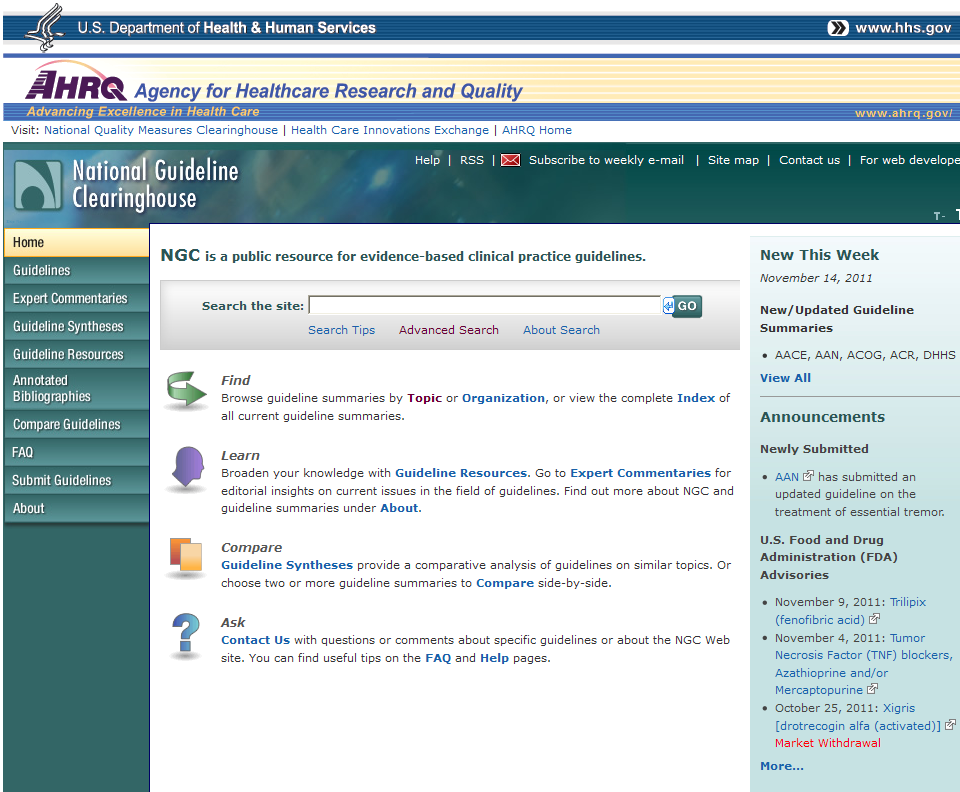 Journal Citation Report (JCR)
Databáze časopisů, které mají tzv. Impact Factor – číslo vyjadřuje poměr mezi počtem citovaných a publikovaných článků daného časopisu  a vyjadřuje „kvalitu“ časopisu“.
na pez.cuni.cz
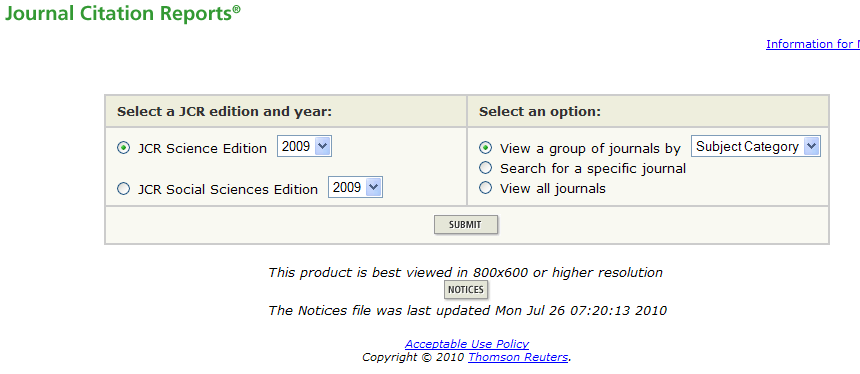 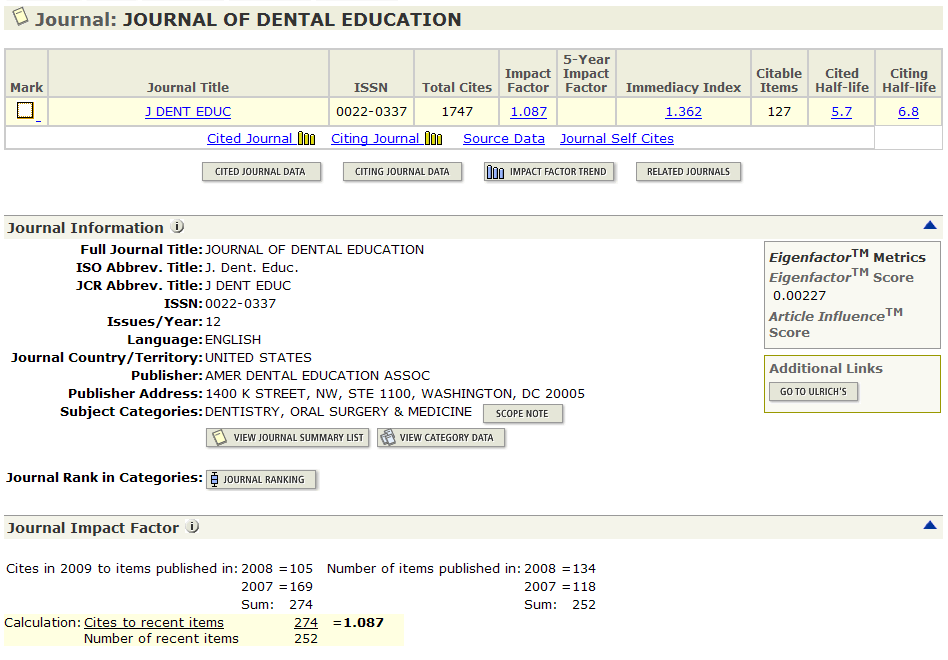 Web of Science
Obsahuje citovanost článku a citovanost autorana pez.cuni.cz
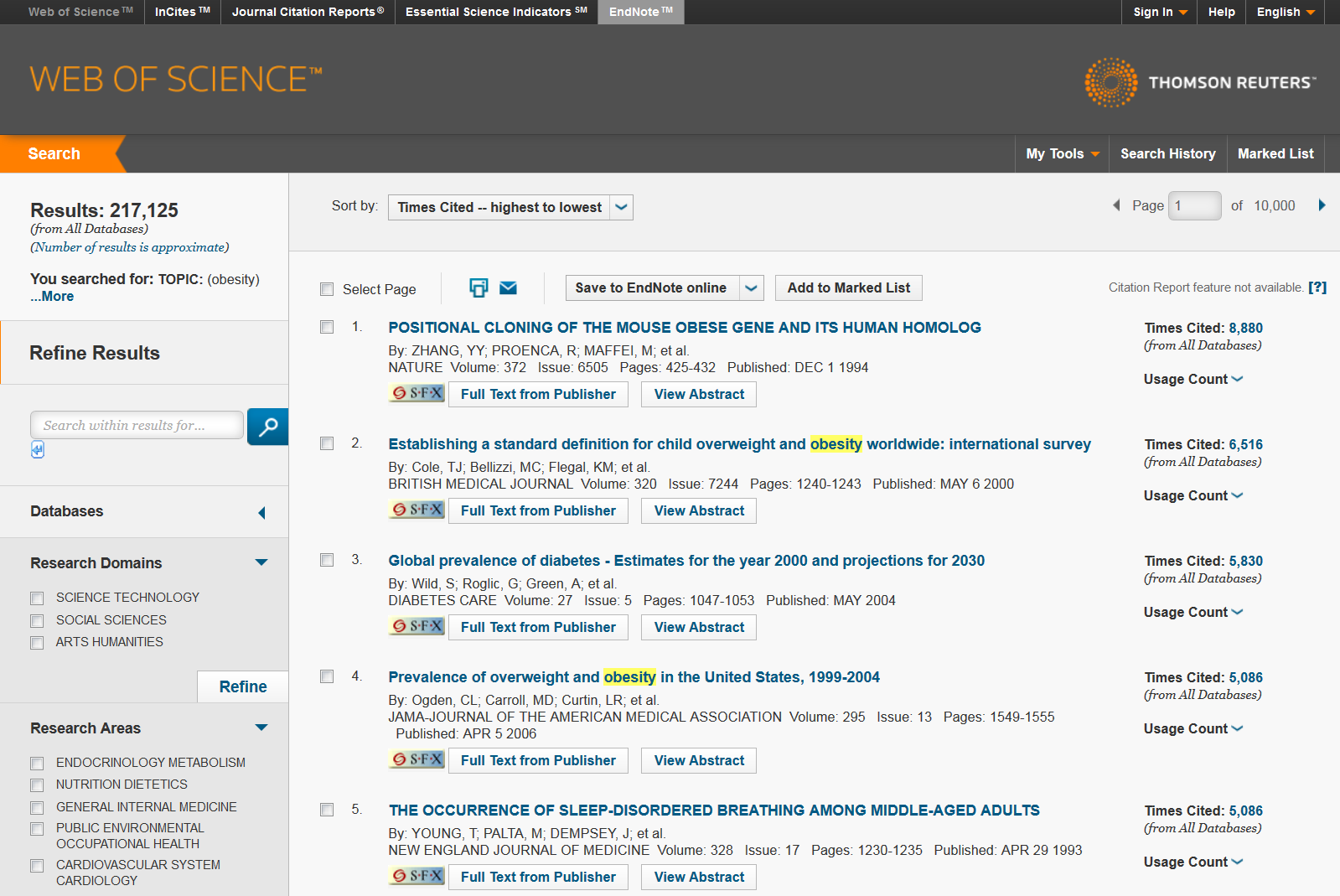 Scopus
Obsahuje citovanost článku a citovanost autorana pez.cuni.cz
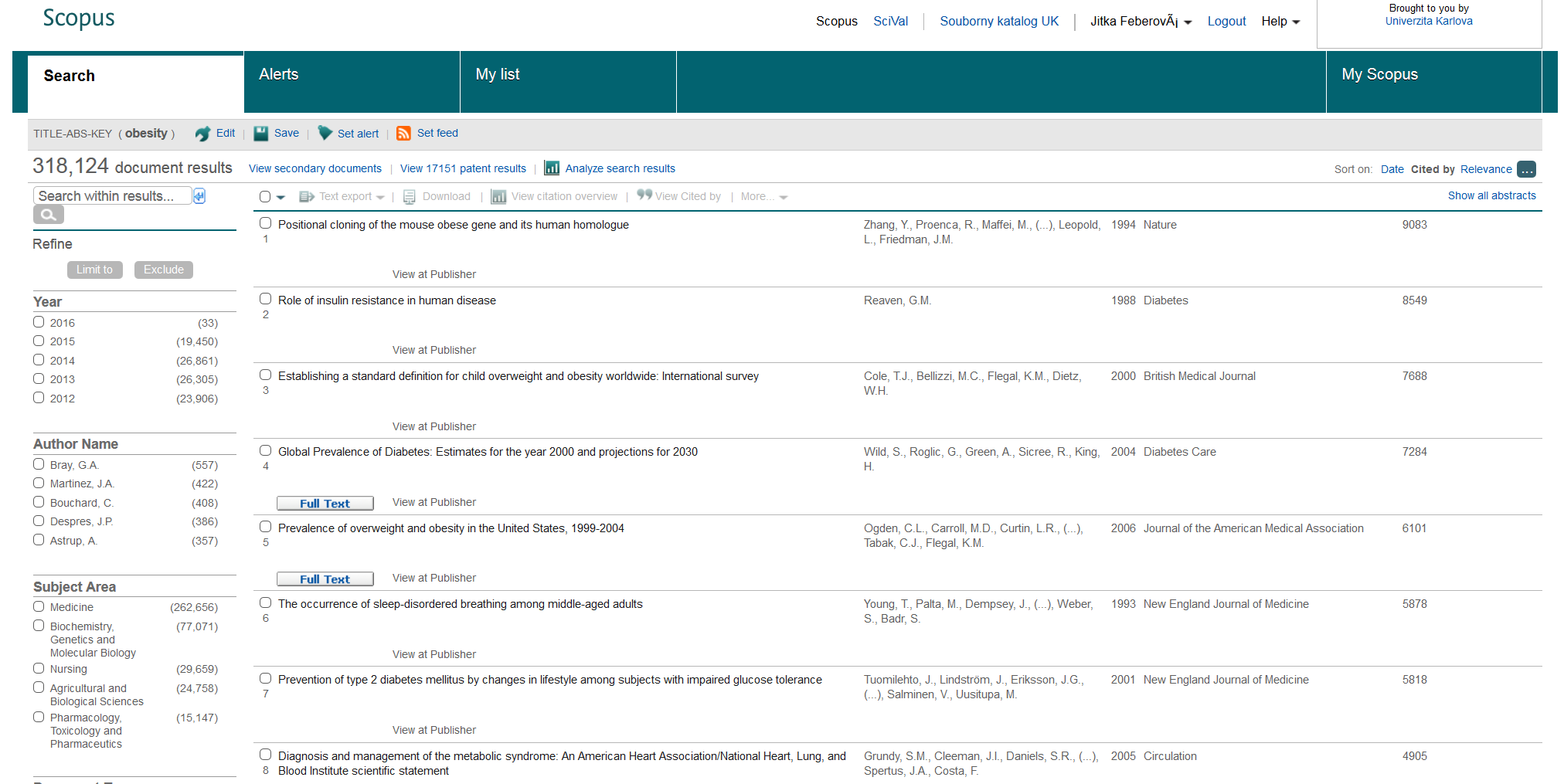 Úkol
viz moodle -> lekce 5 Úkol
18